8/9/2017
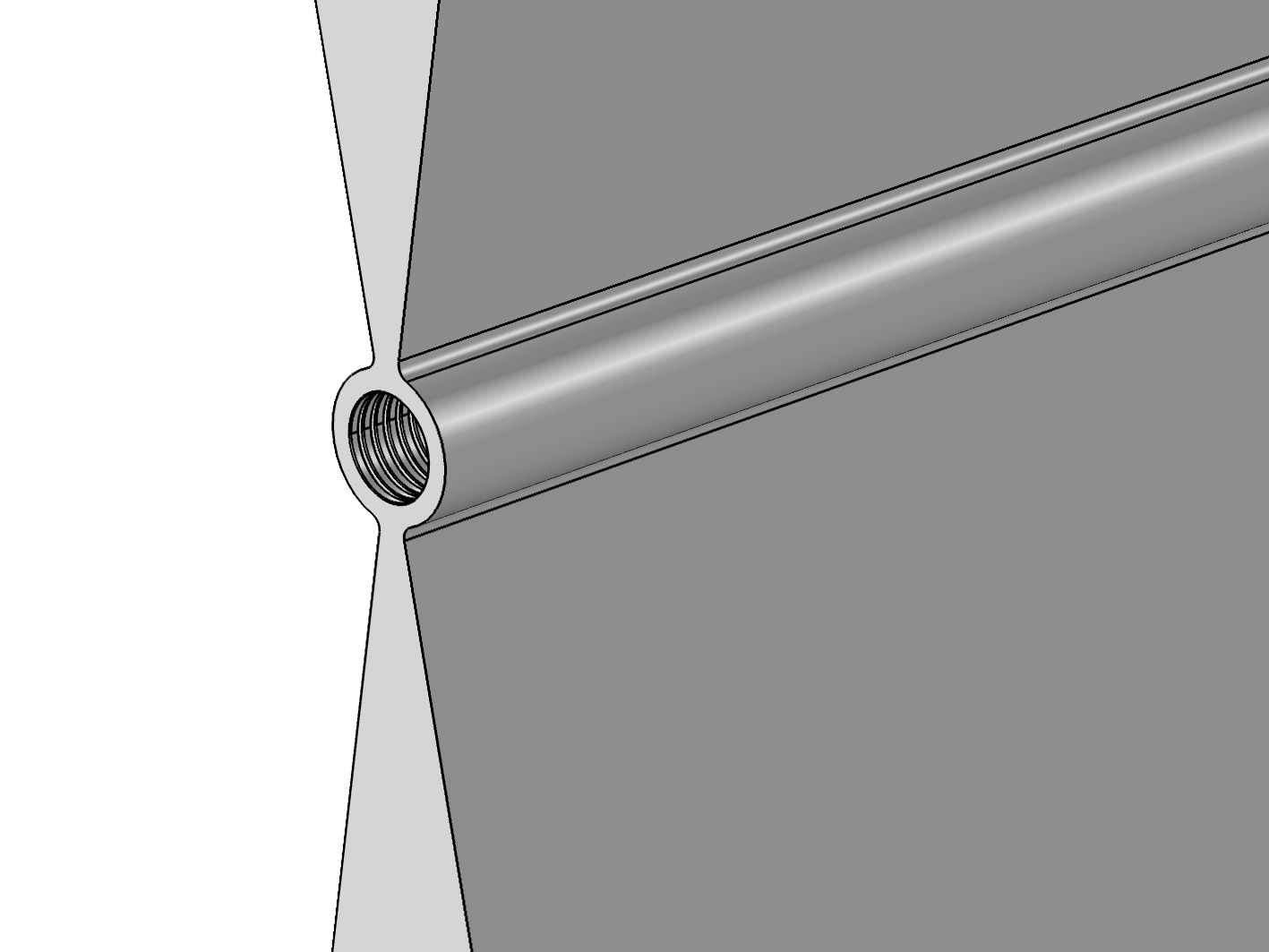 Corrugated Waveguide Simulations
Hector Perez
Summer InternAPS Engineering Support, MEDMentors: Kamlesh Suthar, Geoff Waldschmidt
Wakefield AcceleraTOR
High Gradient Accelerating Structure






Wakefields accelerate beam
Quadrupole focuses beam
Heat deforms corrugations
Magnetic Field
Wake field
waveguide walls
Beam bunches
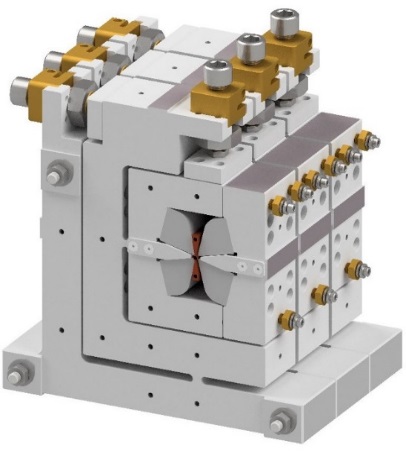 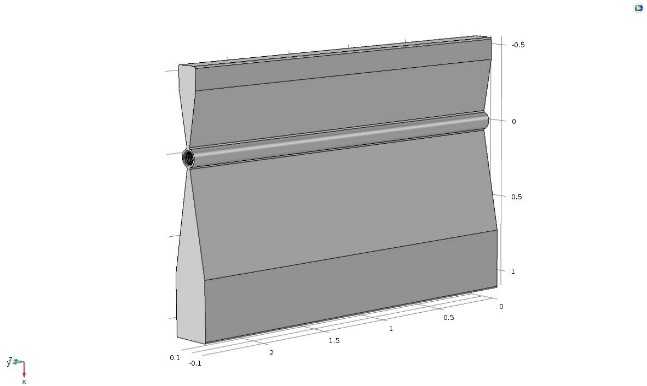 Project Details
Find resonance frequency of electromagnetic wave 
Cool via water channels
Model deformation
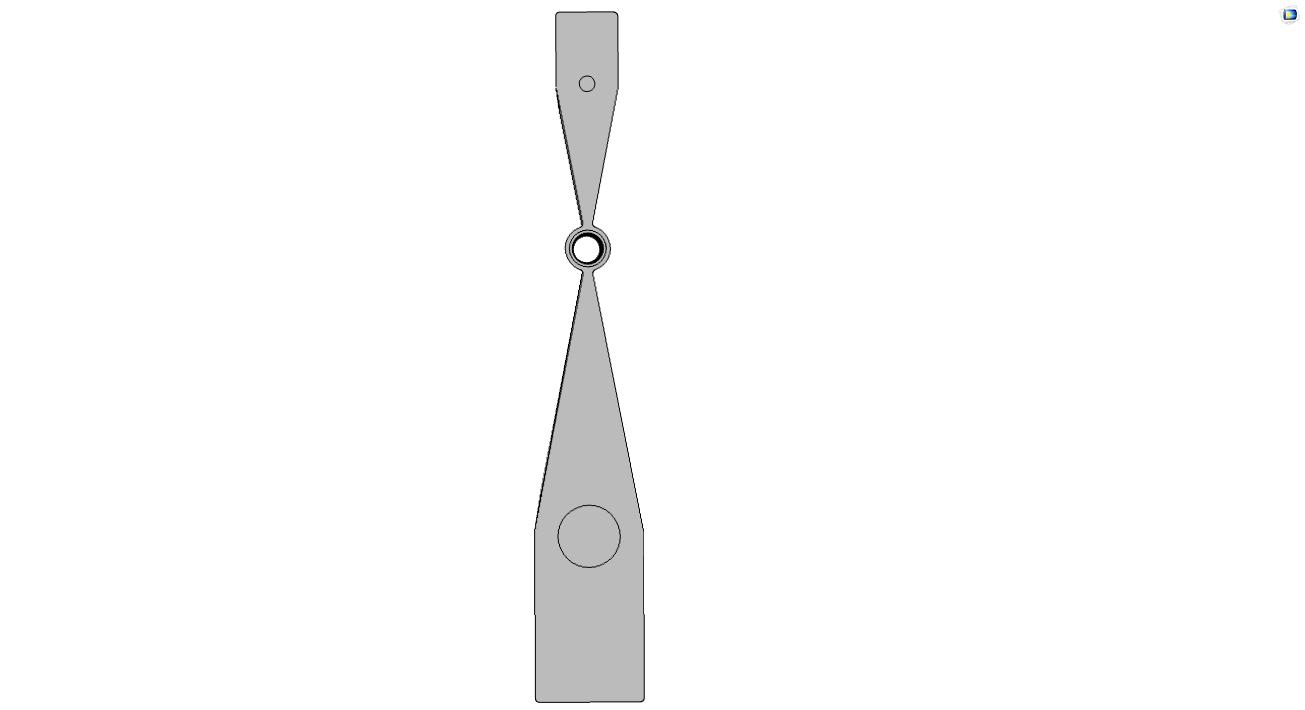 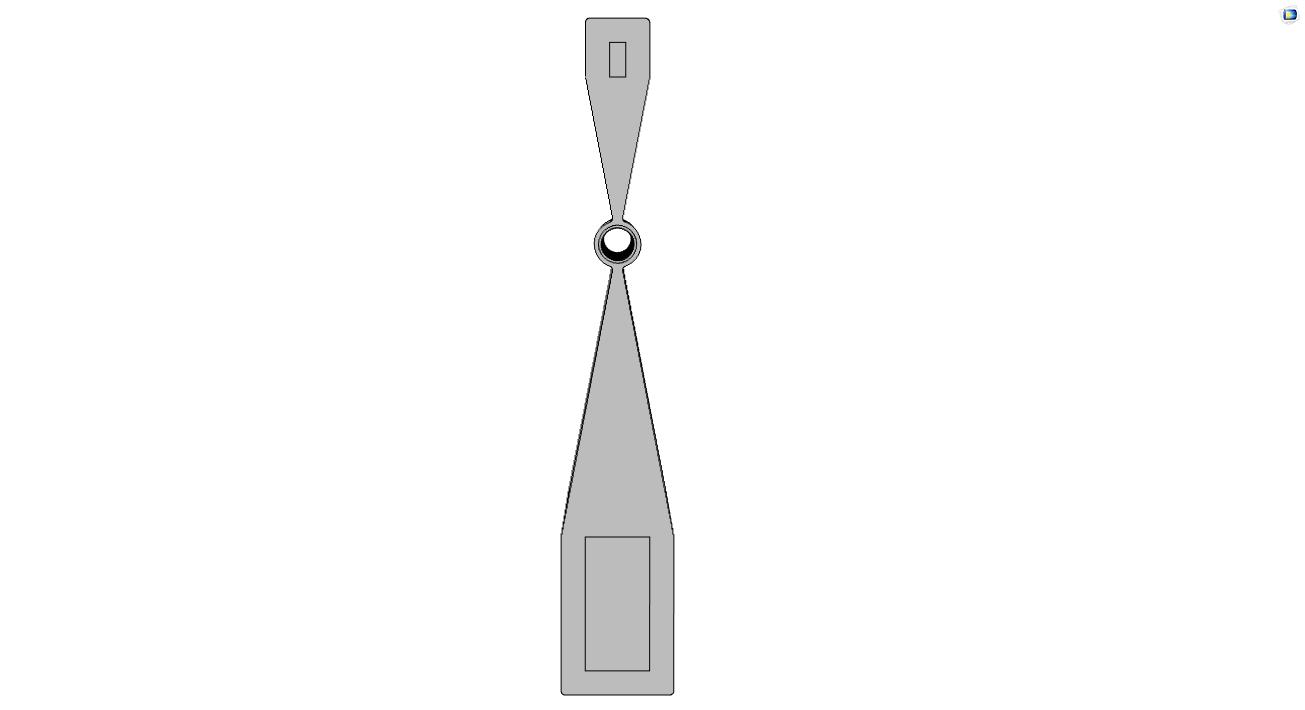 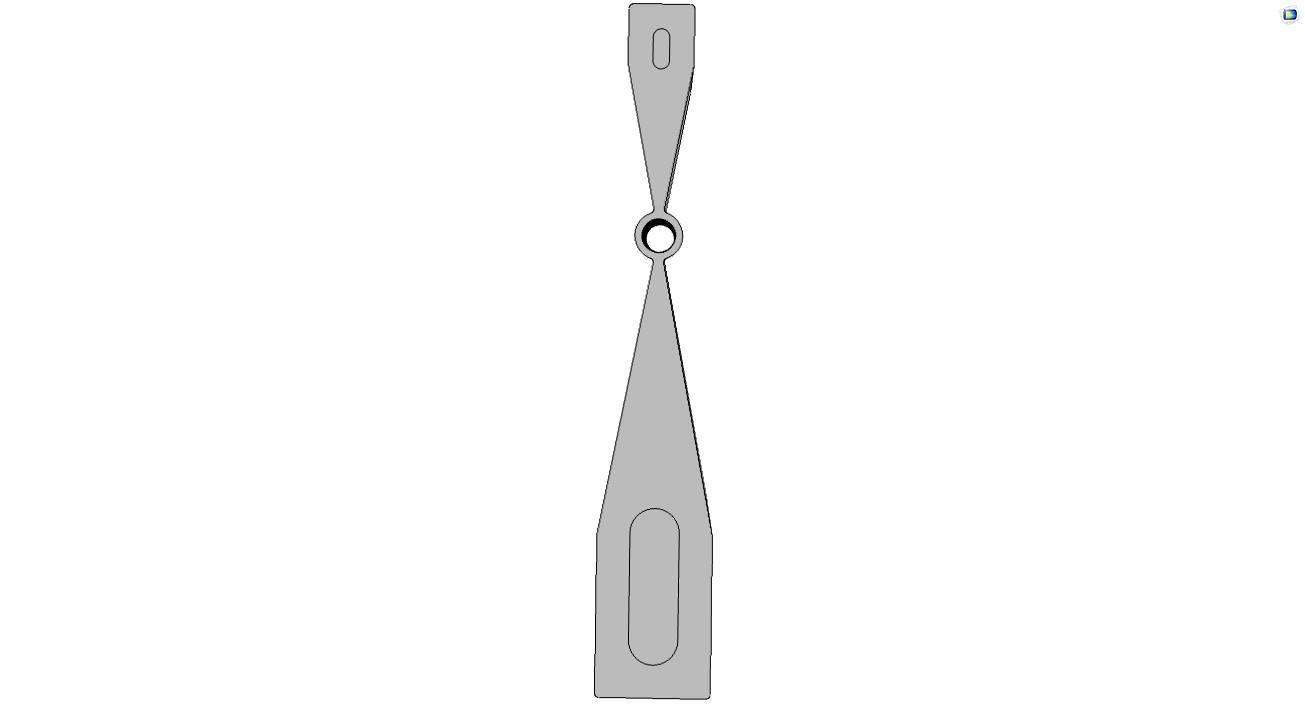 Simulation outline
Modeled using Creo Parametric and COMSOL Multiphysics
RF Simulation
Found resonant frequency
Can potentially obtain heat deposited using power of the wave
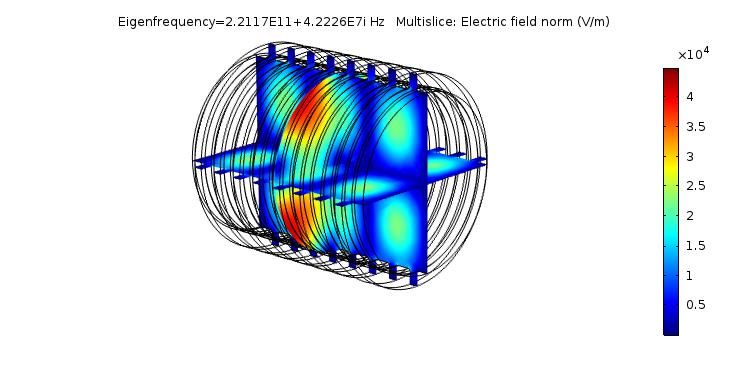 Temperature Distribution
Used 20 W/cm
Turbulence using k-ε and k-ω models
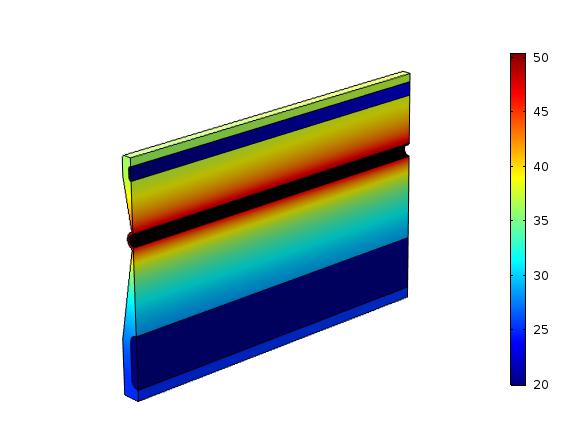 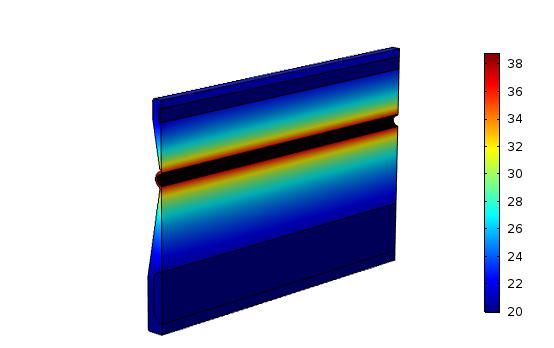 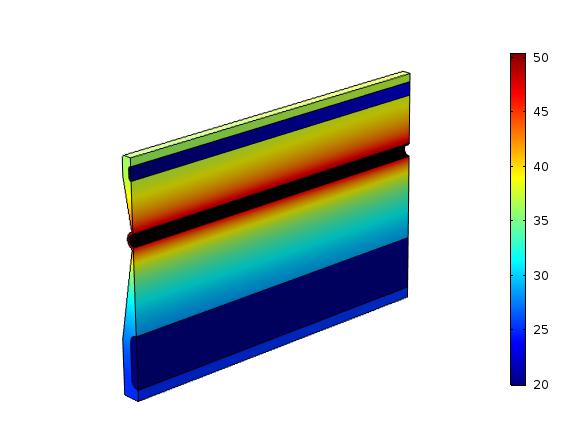 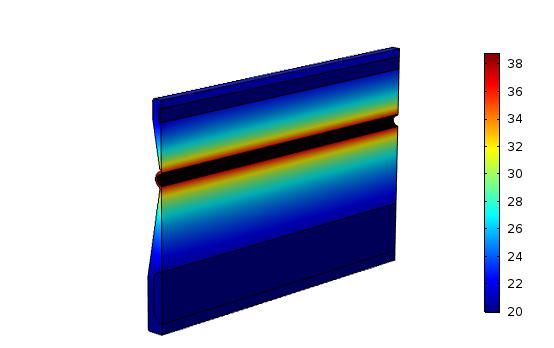 deg. C
deg. C
Deformation
Only obtained for k-ε models
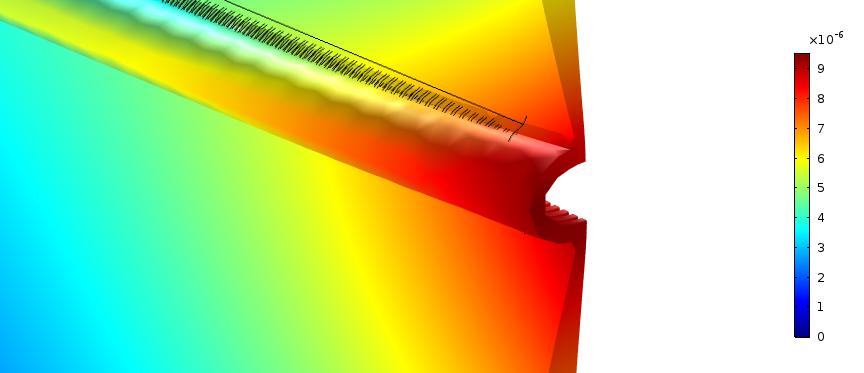 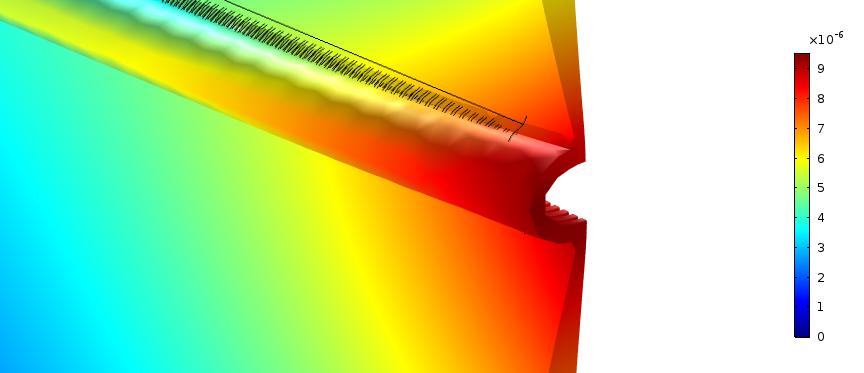 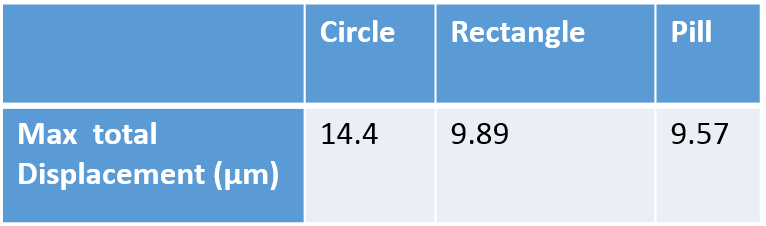 meters
Next Steps
Look further into deformation
Create single simulation